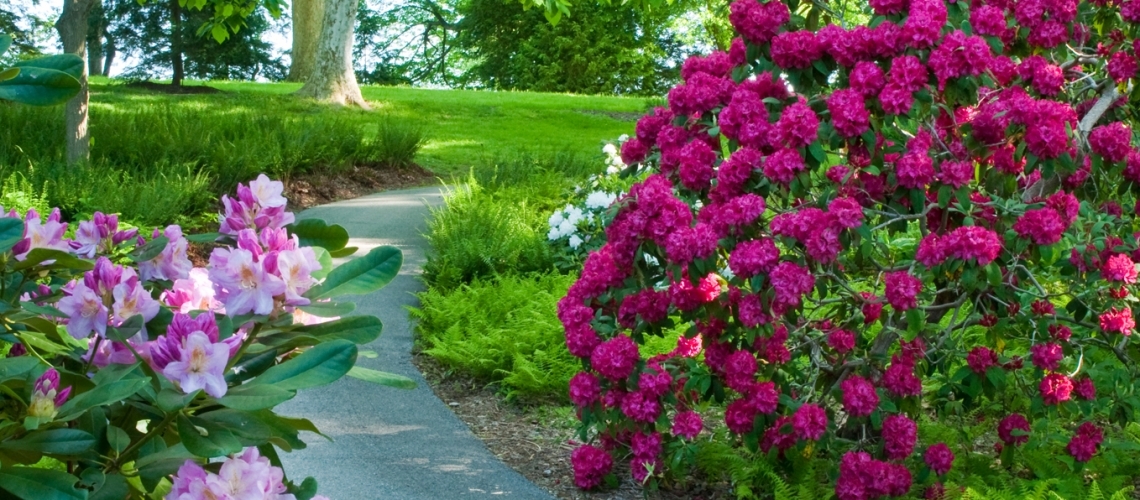 Pierce’s Park in Longwood Gardens; courtesy of LongwoodGardens.org
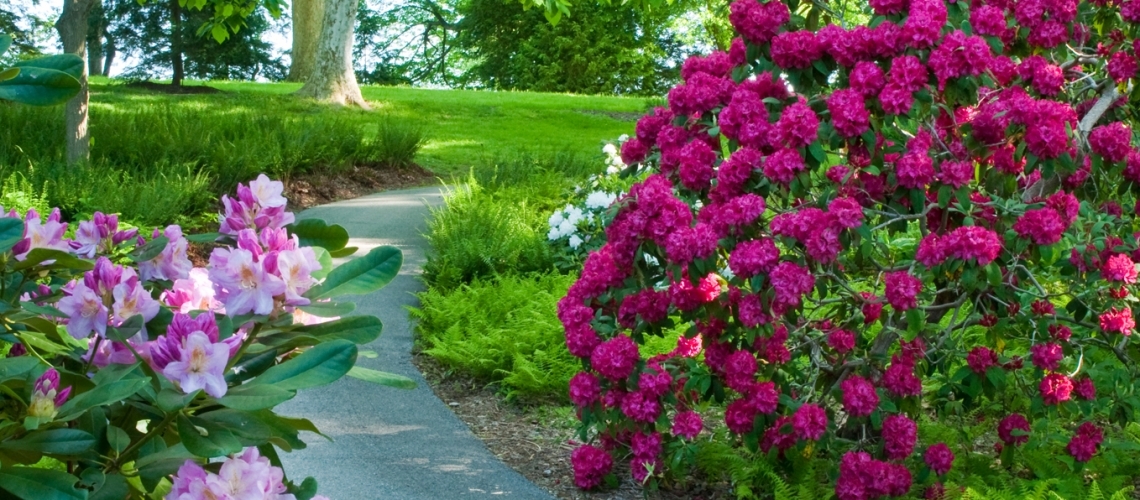 Genesis 2.4-6 NET:   This is the account of the heavens and the earth when they were created– when the LORD God made the earth and heavens.  Now no shrub of the field had yet grown on the earth, and no plant of the field had yet sprouted, for the LORD God had not caused it to rain on the earth, and there was no man to cultivate the ground.  Springs would well up from the earth and water the whole surface of the ground.
Genesis 2.7-9 NET:   The LORD God formed the man from the soil of the ground and breathed into his nostrils the breath of life, and the man became a living being.  The LORD God planted an orchard in the east, in Eden; and there he placed the man he had formed.  The LORD God made all kinds of trees grow from the soil, every tree that was pleasing to look at and good for food. (Now the tree of life and the tree of the knowledge of good and evil were in the middle of the orchard.)
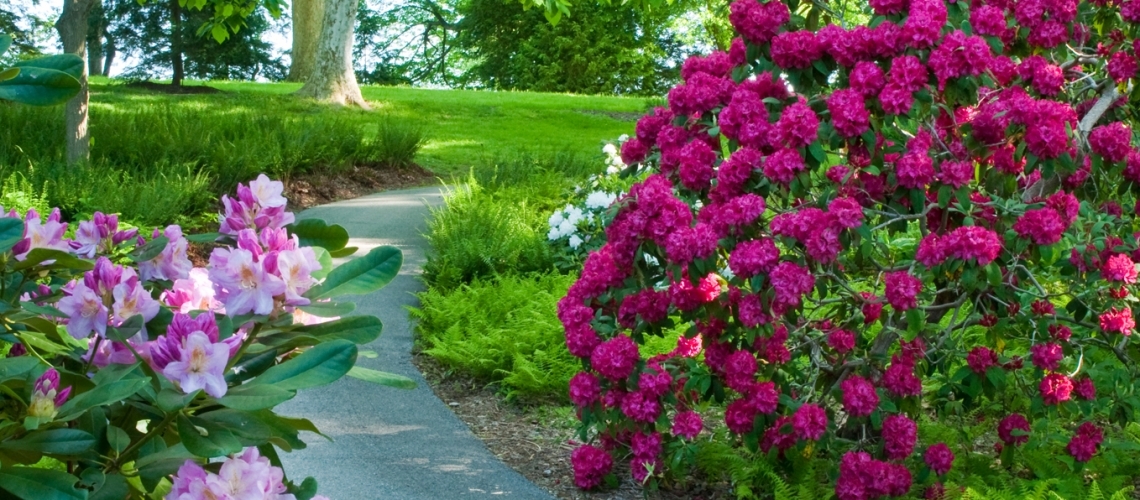 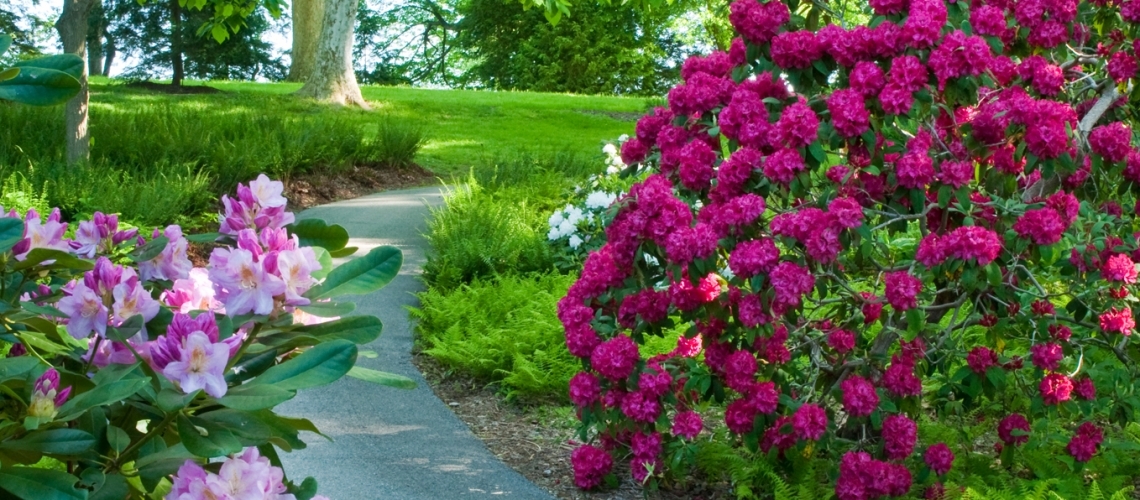 Genesis 2.10-14 NET:   Now a river flows from Eden to water the orchard, and from there it divides into four headstreams.  The name of the first is Pishon; it runs through the entire land of Havilah, where there is gold.  (The gold of that land is pure; pearls and lapis lazuli are also there).  The name of the second river is Gihon; it runs through the entire land of Cush.  The name of the third river is Tigris; it runs along the east side of Assyria. The fourth river is the Euphrates.
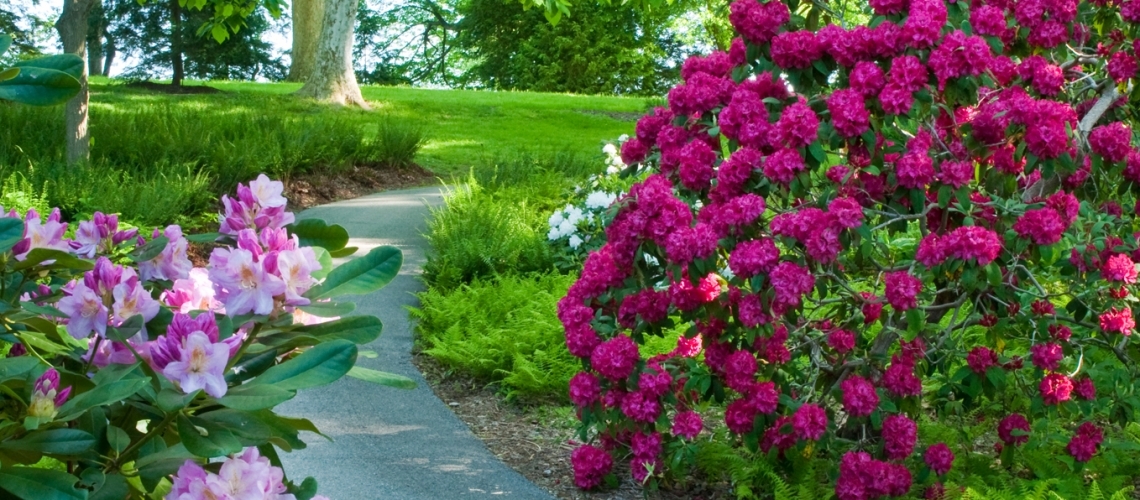 Genesis 2.15-17 NET:   The LORD God took the man and placed him in the orchard in Eden to care for it and to maintain it.  Then the LORD God commanded the man, “You may freely eat fruit from every tree of the orchard, but you must not eat from the tree of the knowledge of good and evil, for when you eat from it you will surely die.”
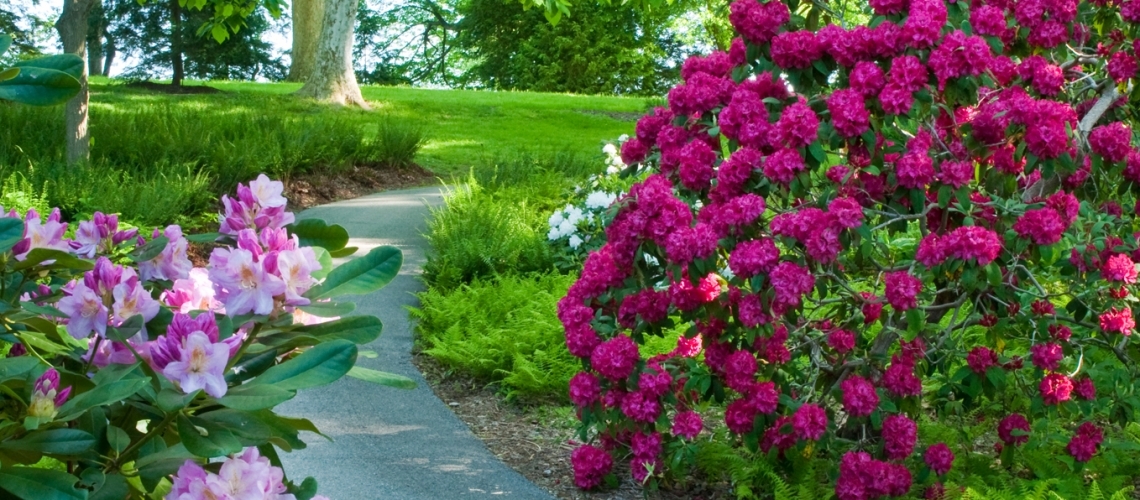 God
Family
Creation
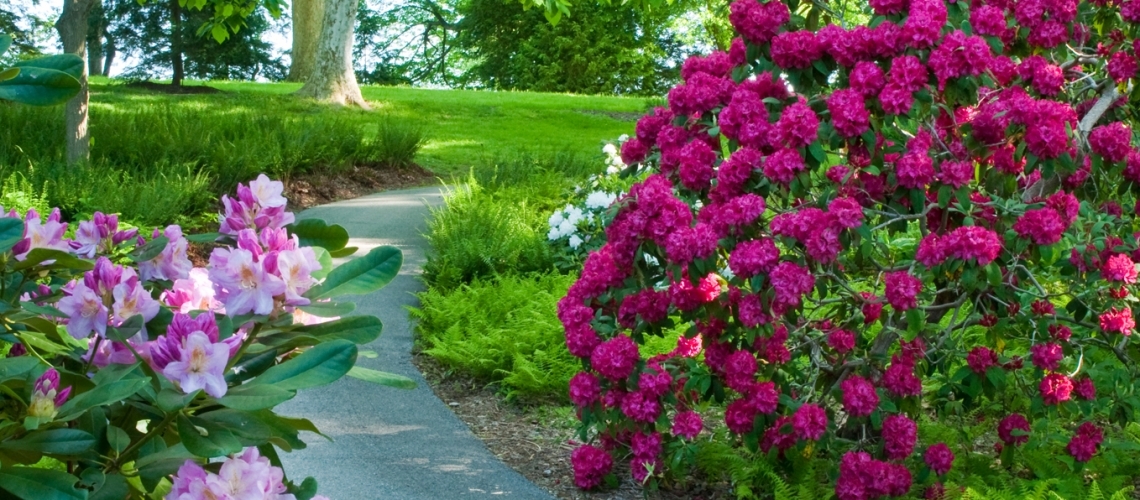 Genesis 2.7 NET:  The LORD God formed the man from the soil of the ground and breathed into his nostrils the breath of life, and the man became a living being.



Isaiah 64.8 NET:  Yet, LORD, you are our father. We are the clay, and you are our potter; we are all the product of your labor.
God
Family
Creation
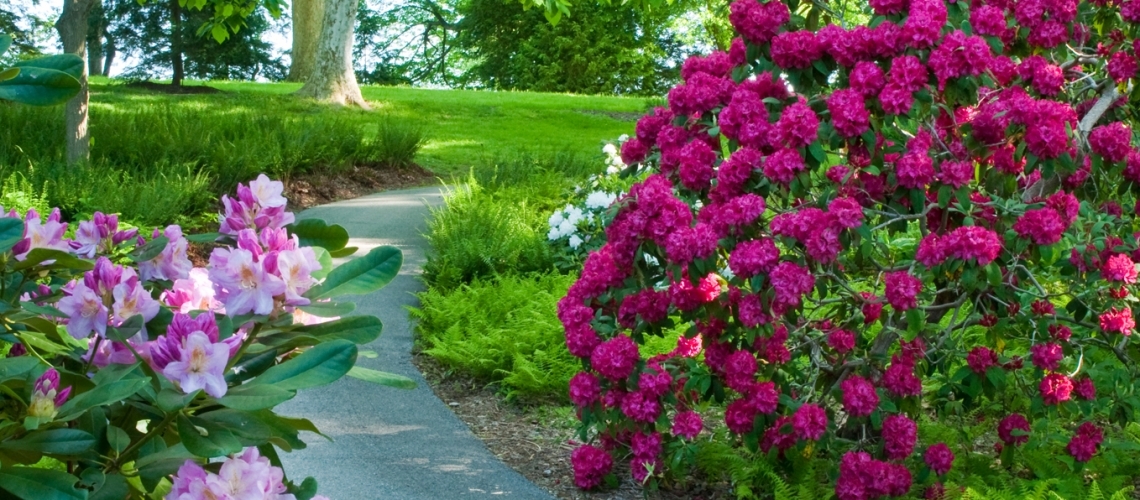 Genesis 2.7 NET:  The LORD God formed the man [אָדָם] from the soil of the ground [אֲדָמָה]…
God
Family
Creation
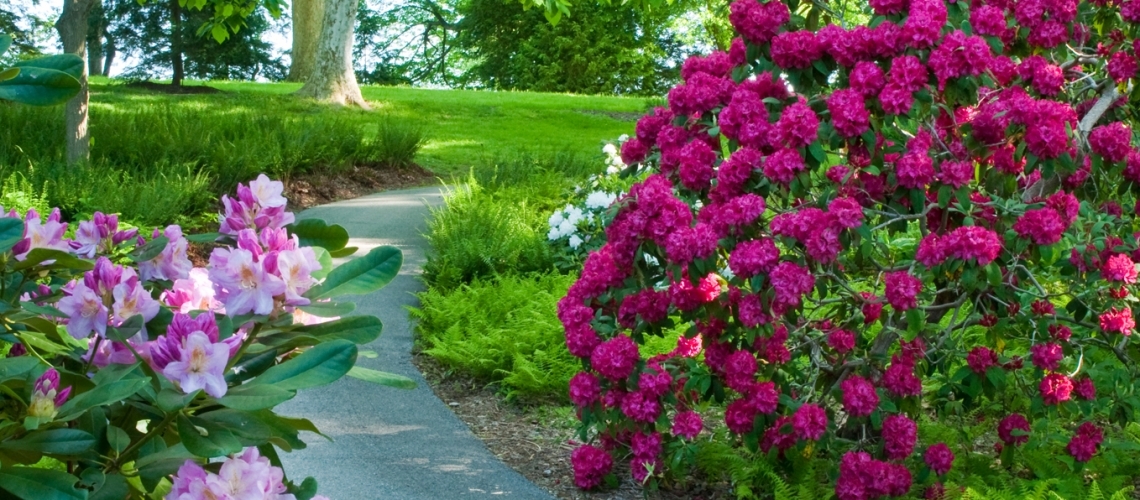 Genesis 2.8 NET:  The LORD God planted an orchard in the east, in Eden; and there he placed the man he had formed.
God
Family
Creation
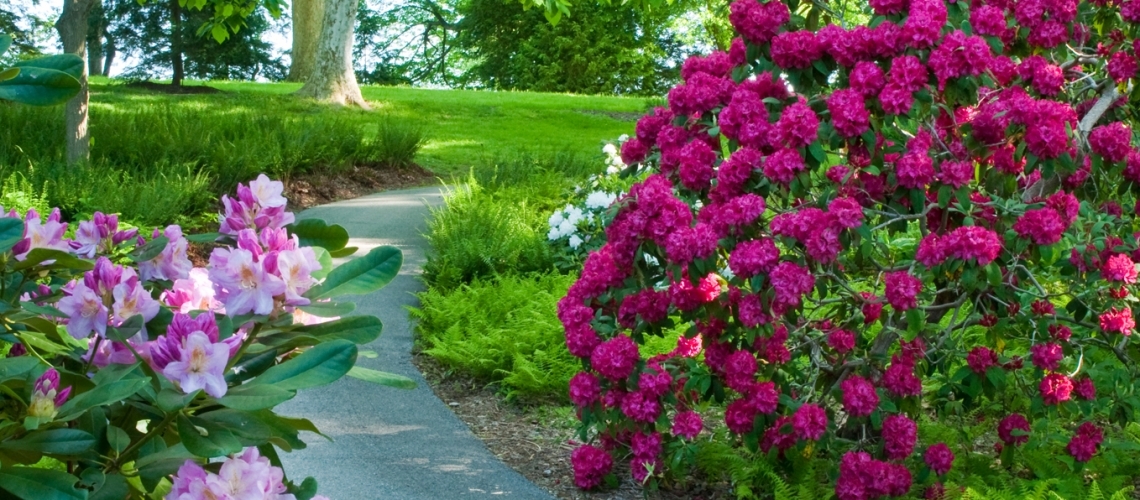 Genesis 2.15 NET:  The LORD God took the man and placed him in the orchard in Eden to care for it and to maintain it.
God
Family
Creation
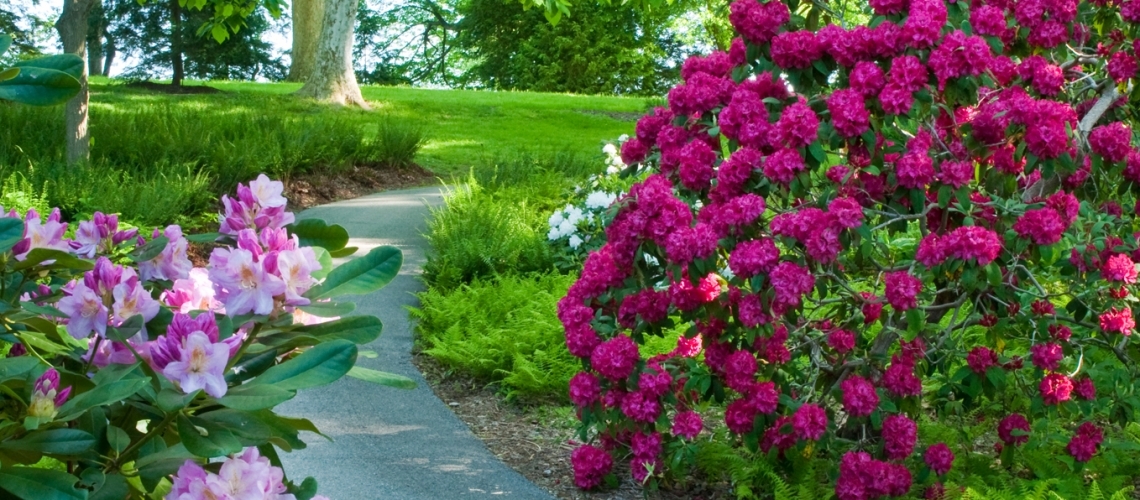 God
Family
Genesis 2.16-17 NET:  Then the LORD God commanded the man, “You may freely eat fruit from every tree of the orchard, but you must not eat from the tree of the knowledge of good and evil, for when you eat from it you will surely die.”
Creation
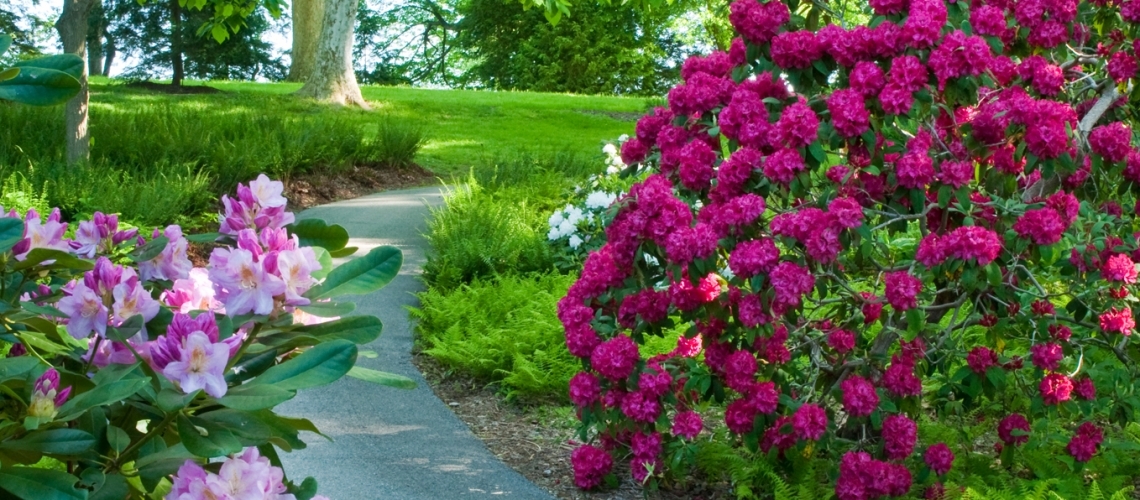 Relationship:  
Reflect God’s character; represent God; multiply God’s image; rule for God.

Moral Philosophy:
Depend and submit; trust and obey;  do what God says and trust him with everything else.
God
Family
Creation
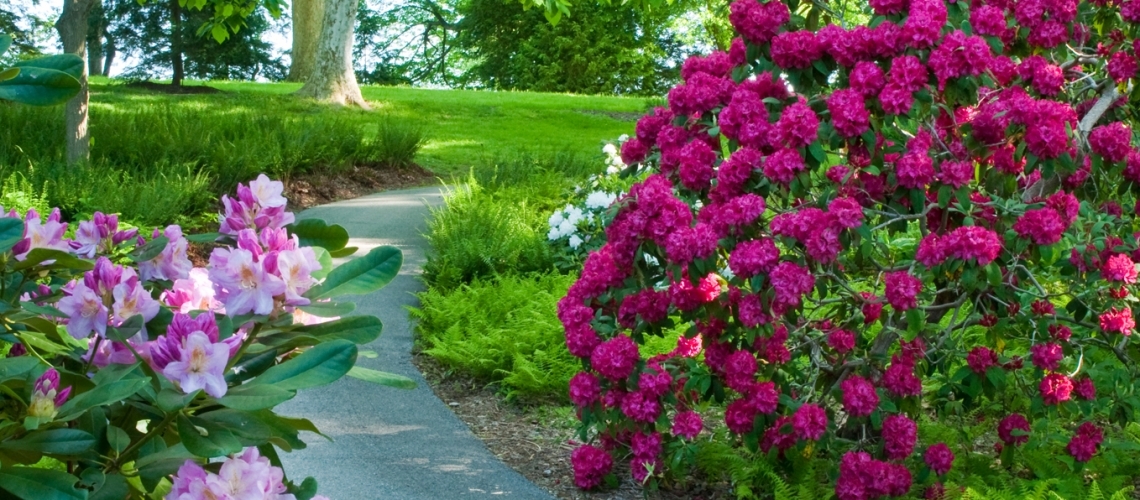 Relationship:  
Reflect God’s character; represent God; multiply God’s image; rule for God.

Moral Philosophy:
Depend and submit; trust and obey;  do what God says and trust him with everything else.

Matthew 6.33 NET:   
“But above all pursue his kingdom and righteousness, and all these things will be given to you as well.”
God
Family
Creation
God
Trust
Obey
Physical Blessing
Adam
Make his own choices
God
?
?
?
?
?
?
Trust
Obey
?
?
?
Physical Blessing
YOU
Make YOUR own choices
Spiritual
Blessing
God
Trust
?
?
?
?
?
?
Trust
Obey
?
?
?
Physical Blessing
YOU
Make YOUR own choices